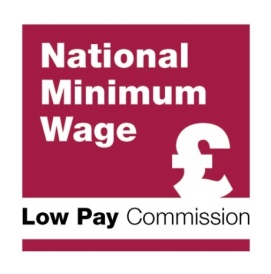 The Low Pay Commission and Implications of the National Living Wage
Low Pay Commission Presentation to OECD

15 December 2015
Richard Dickens (Commissioner) and
Tim Butcher (Chief Economist)
Overview
2
The Low Pay Commission and the National Minimum Wage
Low Pay Commission
Set up in 1997 to define the National Minimum Wage and recommend its introductory level.
Independent advisory Non-Departmental Public Body (National Minimum Wage Act in 1998).
No specific aim/objective under the NMW Act 1998, but given specific remit by Government each year.    
Independent of Government
Social Partnership 
9 Commissioners 
Balance - 3 independents, 3 with employer experience and 3 with union experience
Appointed as individuals (NOT MANDATED) through advertised public appointments process
All Commissioners have equal vote 
To date, always unanimously agreed recommendations
Small secretariat (Analysis, Policy and Admin)
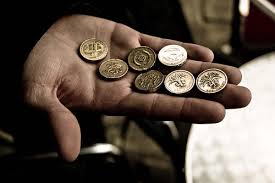 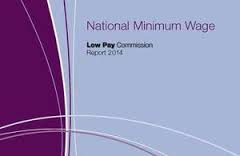 4
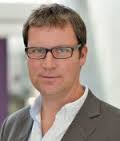 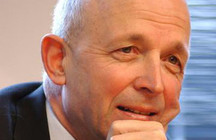 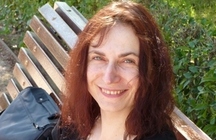 Professor Sarah Brown, University of Sheffield
Professor Richard Dickens, University of Sussex
David Norgrove, Chair
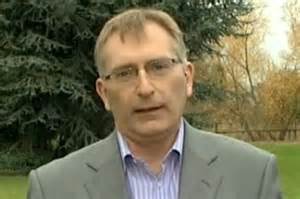 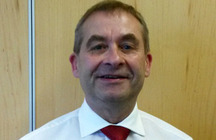 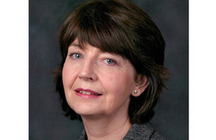 Kay Carberry, Assistant General Secretary, TUC
John Hannett, General Secretary, Usdaw
Brian Strutton, GMB National Secretary
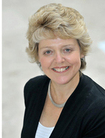 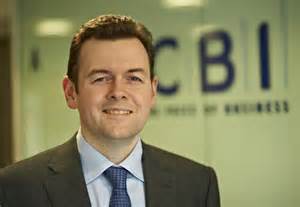 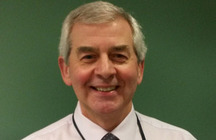 Peter Donaldson, Managing Director, D5 Consulting Ltd
Neil Carberry, Director of Employment and Skills, CBI
Clare Chapman, non-executive director and Remuneration Committee Chair at Kingfisher PLC
5
What is the National Minimum Wage?
It is a WAGE FLOOR NOT A ‘LIVING WAGE’
It is NATIONAL (the same across England, Scotland, Wales and Northern Ireland)
No differences by industry, occupation or firm size
It is HOURLY (with special arrangements for piece rates)
It is CASH (benefits-in-kind except accommodation offset do not count)
It is SIMPLE (just four rates)
It does vary by AGE (and apprenticeship)
It is COMPREHENSIVE – it covers nearly all workers and types of contract, with few exemptions
6
Recommending the Rate
The National Minimum Wage (NMW) was intended to raise pay and tackle exploitation
No formal aim in the NMW Act but:
intended both to raise pay and to prevent exploitation.  
Take the NMW out of politics and build consensus

The level is determined by affordability, not need.
To help as many low paid workers as possible…
…without any significant adverse impact on employment
8
Finding the right level
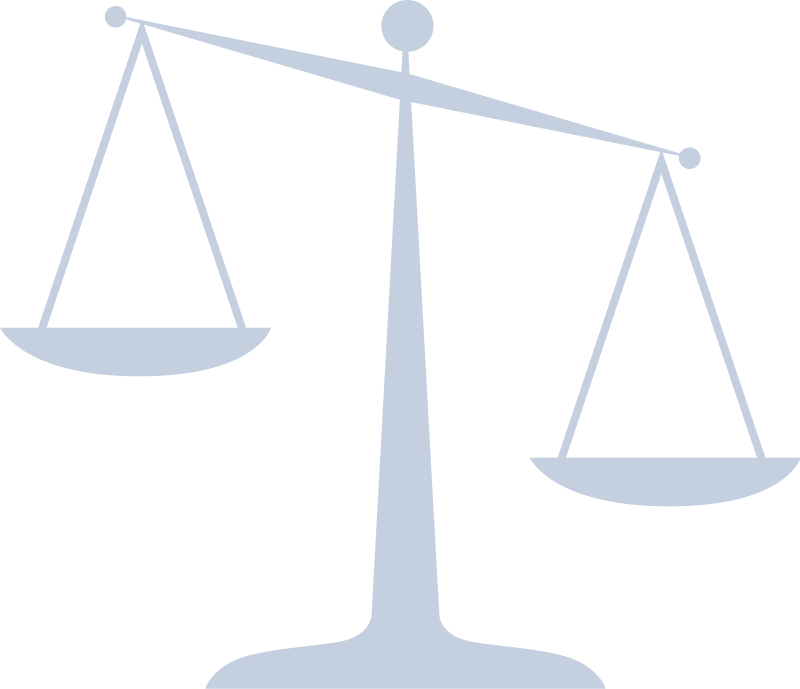 When the NMW was introduced the two most major concerns were that it would lead to: 
Job loss
Wage inflation (which would fuel price inflation)

“…coming up with a minimum wage that will not seriously harm the economy, and destroy jobs, will require the wisdom of Solomon – or extraordinary luck.”
The Economist (5 June 1997)
The NMW should:
support a competitive economy
be set at a prudent level
Be simple and straightforward
Make a difference
Low Pay Commission First Report (1998)
9
9
Evidence-based
Evidence-based judgement not a formula
The impact so far
State of the economy
Prospects for the economy
Stakeholder views
Impact of other Government legislation
Evidence gathering
In-house analysis
Commissioned and independent research
Formal consultation (Written and Oral evidence)
Visits around the UK
Secretariat meetings with stakeholders
International developments
10
Phases of the NMW
The NMW has been characterised by a flexible approach
“We have taken a prudent approach in choosing the initial rate, to find the balance between improving low pay and avoiding damage to efficient businesses and employment opportunities” George Bain, the Chair of the LPC (1998)
Initial caution, 1999-2000
A new phase? 2014 - 16
“a move towards restoring the real value of the NMW” LPC 2014 Report
Above average earnings growth increases, 2001-6
“…we believe that there is a case for increasing the effective rate of the minimum wage, implying a series of increases for a number of years above average earnings…” Fourth Report (2003)
“we have no presumption that further increases above average earnings are required” LPC 2006 Report
again little evidence of employment effects up to 2013 but awaiting further evidence of the impact of recession
Caution again in uncertain times, 2007-13
11
Between 1999 and 2015, the adult NMW has grown faster than average earnings and price inflation
Source: LPC estimates based on ONS data, AEI including bonuses (LNMQ), 1999, AWE total pay (KAB9), 2000-2015, RPI (CHAW), 1999-2015, and CPI (D7BT), 1999-2015, monthly; and GDP (YBHA), 1999-2015, quarterly, seasonally adjusted (AWE, AEI and GDP only), UK (GB for AWE and AEI).
12
Thus, the bite at 54.5% is its highest ever
Source: LPC estimates based on ASHE without supplementary information, April 1999-2004; ASHE with supplementary information, April 2004-2006; ASHE 2007 methodology, April 2006-2011; and ASHE 2010 methodology, April 2011-2015, standard weights, UK.
Note: 21 year olds became entitled to the adult rate in October 2010.
13
… and across all sizes of firm and the economy
Source: LPC estimates based on ASHE without supplementary information, April 1999-2004; ASHE with supplementary information, April 2004-2006; ASHE 2007 methodology, April 2006-2011; and ASHE 2010 methodology, April 2011-2014, standard weights, UK.
Note: 22 year olds +, adult rates, in April of each year.
14
Indeed, the low paid have fared much better than in previous recessions and recoveries
1970s Incomes policy
NMW
15
Source: LPC estimates based on NES and ASHE, UK, 1975-2014.
Little impact on employment to date
In general, the lowest paid (on the minimum wage) have had higher wage increases than those at the median
The minimum wage has covered about 1 million workers (4-5%) every year
The bite, its value relative to the median is about 54%
Little evidence of any adverse impact on employment of individuals or on employment levels in the lowest-paid areas, although there is some weak evidence of slower growth rates in those areas
Evidence suggests that some of the additional wage costs may have been absorbed with a small reduction in hours worked, a small increase in prices to consumers and a squeeze on profits, however, this has not led to an increase in business failure.
Non-wage costs may also have been cut and pay structures adjusted.
16
Business had adapted reasonably well
Evidence shows modest negative responses by business, outweighed by benefits

Some evidence NMW has spurred increases in  productivity.
17
Even The Economist appeared comfortable with minimum wages
“Evidence is mounting that moderate minimum wages can do more good than harm.”
	
	“Bastions of orthodoxy, such as the OECD, a rich-country think tank, and the International Monetary Fund now assert that a moderate minimum wage does not do much harm and may do some good.  Their definition of moderate is 30-40% of the median wage.  Britain's experience suggests it might even be a bit higher.  The success of the Low Pay Commission points to the importance of technocrats rather than politicians setting wage floors.”
The Economist (24 November 2012)
18
BUT since October 2007, the real value of the NMW has fallen.  However, its relative value has increased
Source: LPC estimates based on ONS data, AEI including bonuses (LNMQ), 1999, AWE total pay (KAB9), 2000-2013, RPI (CHAW), 1999-2013, and CPI (D7BT), 1999-2013, monthly; and GDP (YBHA), 1999-2013, quarterly, seasonally adjusted (AWE, AEI and GDP only), UK (GB for AWE and AEI).
19
The National Living Wage
Summer Budget 2015
The Government introduced a National Living Wage (NLW), a higher minimum wage, for workers aged 25 and over.
The Government set the NLW at 50p above the NMW, effective from April 2016, making the NLW £7.20 an hour for those aged 25 and over
From April 2017, in addition to setting the main NMW, the LPC was tasked with recommending a yearly profile that takes the hourly NLW applying to those aged 25 and over to 60 per cent of the median hourly earnings of that  group by April 2020.
The NMW of £6.70 an hour will continue to apply to 21-24 year olds
The main NMW will continue to be set for those aged 21 and over
21
Implications
A surprise (the LPC was not consulted)
Political decision to accept trade-off against jobs
Faster gains for the low paid – aimed to tackle long-standing UK problem: low wage and low productivity
Political risks – the NMW process was widely accepted
Businesses will adjust but adjustment will differ by sector, geography and size of firm
Success will depend on growth and productivity and response in pressured sectors
New role of Low Pay Commission (LPC)
22
A New Role for the LPC
To calculate rate of NLW & advise on path “subject to sustained economic growth”
To recommend youth, adult and apprentice NMW rates
23
Future structure
A bite (not cash) target, and tolerance of employment risk  

60,000 job losses (20,000-110,000) versus 1.1 million created by 2020 (OBR).

In effect a formula, calculated by LPC, and ‘subject to sustained economic growth’.
So what will it mean?
24
Impact of the National Living Wage
National Living Wage
Set initially at £7.20 in 2016
This is an increase of 7.5% on the NMW but it is an increase of 10.8% on September 2015
Chancellor has tasked the LPC to make recommendations on the path to a target of 60% of median earnings by 2020.  When announced in July, that implied a NLW of £9.35 (a further increase of nearly 30% over 4 years – a period when average wages are only expected to rise by around 21%)
26
Increase in bite to 2020 as big as increase since 1999
Source: ASHE 2014 Final and 2015 Provisional. OBR Supplementary Economic Tables, July 2015 and November 2015.
Significant Increase in Bite
Bite increases from 52.5% in 2015 to 55.1% in 2016 and 60.0% in 2020
By 2020, bite expected to be much higher in:
Small and micro firms (up to 76%)
Low-paying sectors (reaching 100% in cleaning, hospitality and retail)
Some regions (over 67 per cent in N. Ireland, Wales, Yorkshire & Humberside, and Eat Midlands)
28
Large increase in coverage
29
Significant Increases in Coverage
Coverage increases from 1 million in 2015 to 1.8 million in 2016 and 3.7 million in 2020
That is an increase from around 5% to around 15% of all UK employees aged 25 and over
By 2020, coverage expected to be much higher in:
Small and micro firms (up to around 25%)
Private sector (up from 7% to 19%)
Public sector (up from <1% to 5%)
30
Difficulties making international comparisons
Definition of wage
Hourly, daily, monthly, annual
Assumptions required about hours to get hourly comparisons
Different age coverage
Availability and reliability of earnings data
Exchange rates and purchasing power parity
Take-home pay or gross pay
It is difficult to account for age structure, hours and data source differences
31
NLW doesn’t raise the UK position by much for full-time employees
32
Source: OECD.  MW as percentage of full-time earnings, averaged over 2014. LPC estimates of UK 2016 and 2020 using OBR forecasts and OECD methodology.
However, if we use the real hourly minimum wage in £PPP, then NLW will take UK to near the top
Source: OECD.  Real Hourly MW in £UK, Purchasing Power Parity, averaged over 2014.
Note: OECD used $US.  Low Pay Commission calculations using £UK.  Forecasts to 2020 use OBR forecasts of CPI.
33
Making allowances for age and hours structures, the UK’s bite increases but will may remain below France and New Zealand
34
Source: LPC estimates using hourly wages for all employees from country data sets.
Notes: UK: using ASHE 2014 and OBR forecasts; France:  using DADS 2012; Australia using HLDA 2014; and New Zealand using NZIS 2014.
AND minimum wage coverage in UK (already relatively high) is set to become the highest (under OECD definition)
Source: OECD and various country surveys. 
Notes: The number of minimum-wage earners cannot usually be established with certainty and can vary between data sources and studies. Counts of minimum-wage earners are commonly based on survey data, which are affected by measurement error, both in earnings and in working hours. It is therefore common to include those with wages below the minimum and slightly above it. Data sources and approaches differ however. Results reported are from the EU Structure of Earnings Survey (SES) and refer to those earning less than 105% of the legal minimum applicable to each worker’s age group. Importantly, SES data exclude workers in small firms with fewer than 10 employees. As minimum-wage workers tend to be overrepresented in small firms, shares can often be higher than reported when small firms are included. 
* “Country-specific” results are from a range of sources as specified below and generally include employees in smaller firms, but may not include workers paid less than the minimum. Results for Colombia refer to the formal sector only. UK for 2014, 2016 and 2020 uses ASHE and OBR forecasts.
35
Overall: the LPC and NMW a success story?
In general, the lowest paid (on the minimum wage) have had higher wage increases than those at the median
The minimum wage has covered about 1 million workers every year (4-5% of all workers)
The bite, its value relative to the median is now about 53%
Since its introduction, the adult rate of the NMW has increased faster than average earnings growth or price inflation
Little evidence of any adverse impact on employment of individuals or on employment levels in the lowest-paid areas
Evidence suggests that some of the additional wage costs may have been absorbed with a small reduction in hours worked, a small increase in prices to consumers and a squeeze on profits, however, this has not led to an increase in business failure.
Non-wage costs may also have been cut and pay structures adjusted.
Weathered recession and change of government
But now has to cope with National Living Wage
36